The value of an Well-Being leader
Professional DEVELOPMENT Support request: Duke LEADERSHIP PROGRAM IN Whole Health & Well-Being
Your organization’s logo here
Submitted by: YOUR NAME
		  DATE
healthcare in the U.S.
America spends more per person on healthcare than any other country –– and does not have the best health outcomes. 
$9,237 annually per capita spending 
1 in 3 adults are considered obese
117 million people have at least one chronic disease 
Life-expectancy rate is declining (78.8 years, compared to an average of 82.2 years among comparable countries)

National health spending is projected to grow at an average rate of 5.6 percent per year for the next decade.

Clearly, change is needed.
Responding to Patient Demand
There is a tremendous demand for programs, models, and healthcare providers that do more than simply treat disease. A consumer-driven marketplace is spurring innovation and change that enable healthcare organizations to better meet patients’ needs.
Creating a Culture of Health and Well-Being
To capitalize on the movement towards health promotion and the creation of a culture of health and well-being, we need leaders who:
Are fully versed in the promise of health and well-being
Understand the immense value of conventional medicine
Create collaborative environments in which the best of both can be realized
A program to build this leader
The Duke Leadership Program in Whole Health and Well-Being is changing health care leaders’ lives and the outcomes they achieve. Their model of leadership is grounded in a mindful approach that develops participants’ ability to inspire action and teaches working models of health promotion, prevention, and lifestyle and health behavior change.
Program Cost
Leadership Program in Whole Health and Well-Being – Core $8,500Leadership Program in Whole Health and Well-Being – Advanced Tracks $6,500
A 10% discount will be offered for a purchase of both the Core and Advanced Tracks – a $1,500 discount
A new leader for our organization
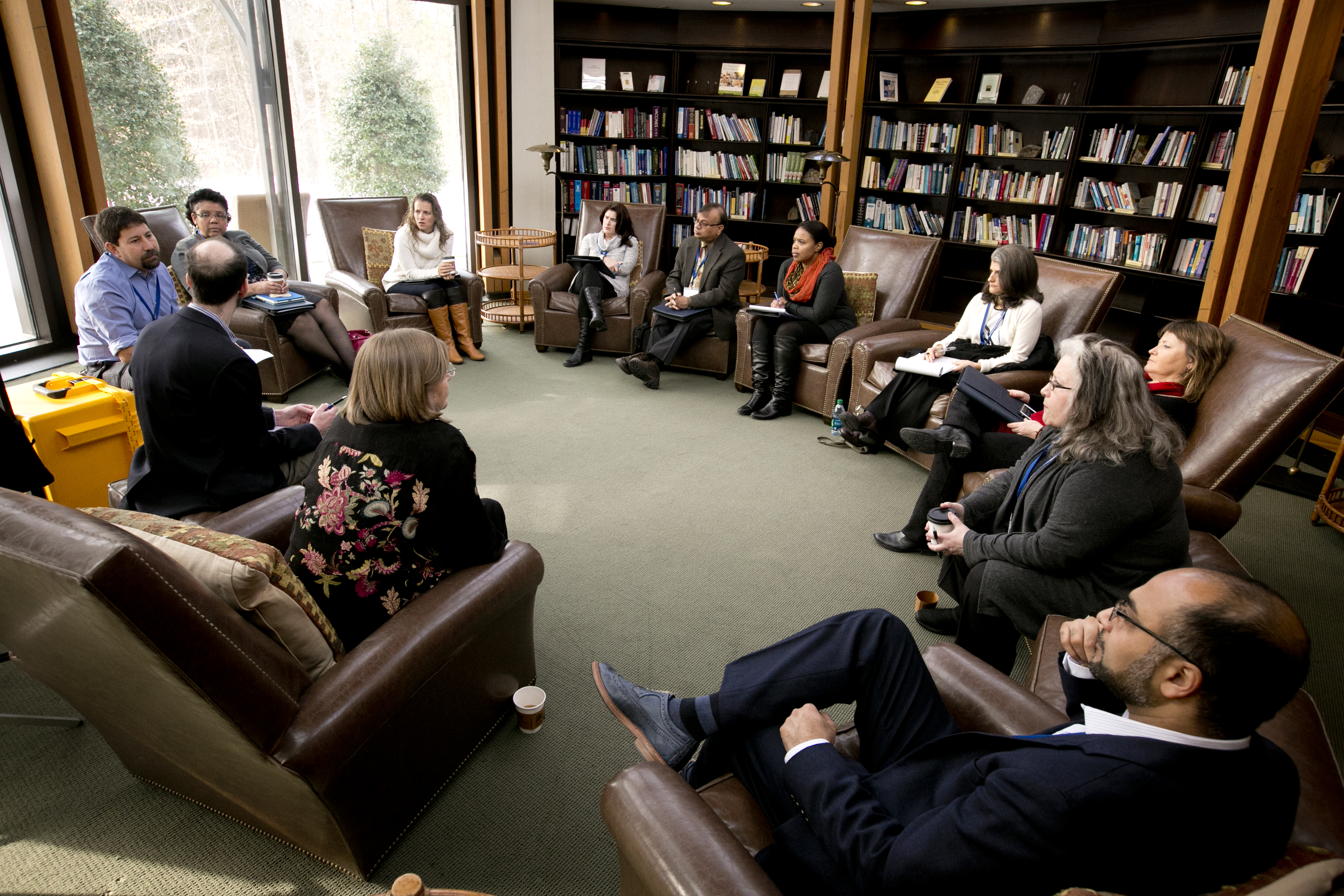 Through extensive, personalized leadership training, a guided curriculum developed by health and well-being experts and mentorship from faculty from the Duke Fuqua School of Business and whole health clinical and policy experts on project planning, I expect to increase my ability to lead and the outcomes I achieve.
an Investment for our Organization
The next cohort begins in September and runs through May. Applications are now being accepted. 
This leadership and business development program leverages leverages real-time learning through extensive leadership training and an expert-led guided curriculum to develop transformational leaders and innovators in health and well-being. There are options for personalized mentorship from Duke Fuqua School of Business faculty and whole health clinical and policy experts for those seeking to be at the forefront of health care transformation.
I want to be the leader our organization needs to thrive. 
Thank you for considering my request for organizational support.